ÓPUSZTASZER TÖRTÉNELMI EMLÉKPARK
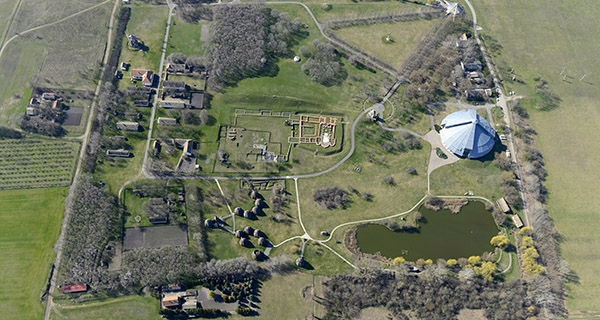 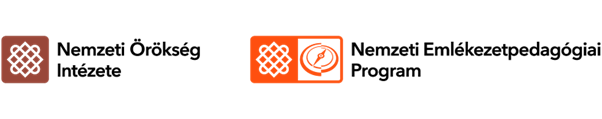 HHHH
A NÉPVÁNDORLÁS
AZ EURÓPAI HUN BIRODALOM
ATTILA NAGYKIRÁLY
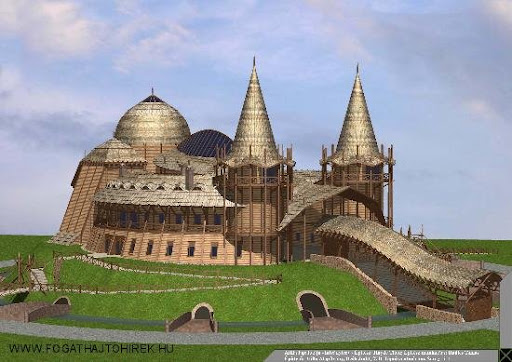 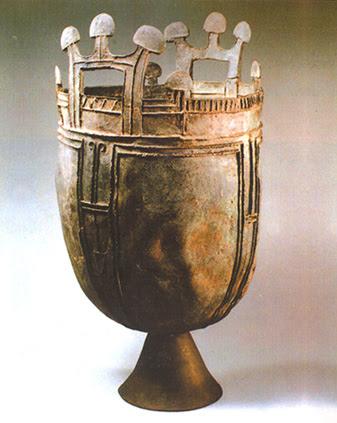 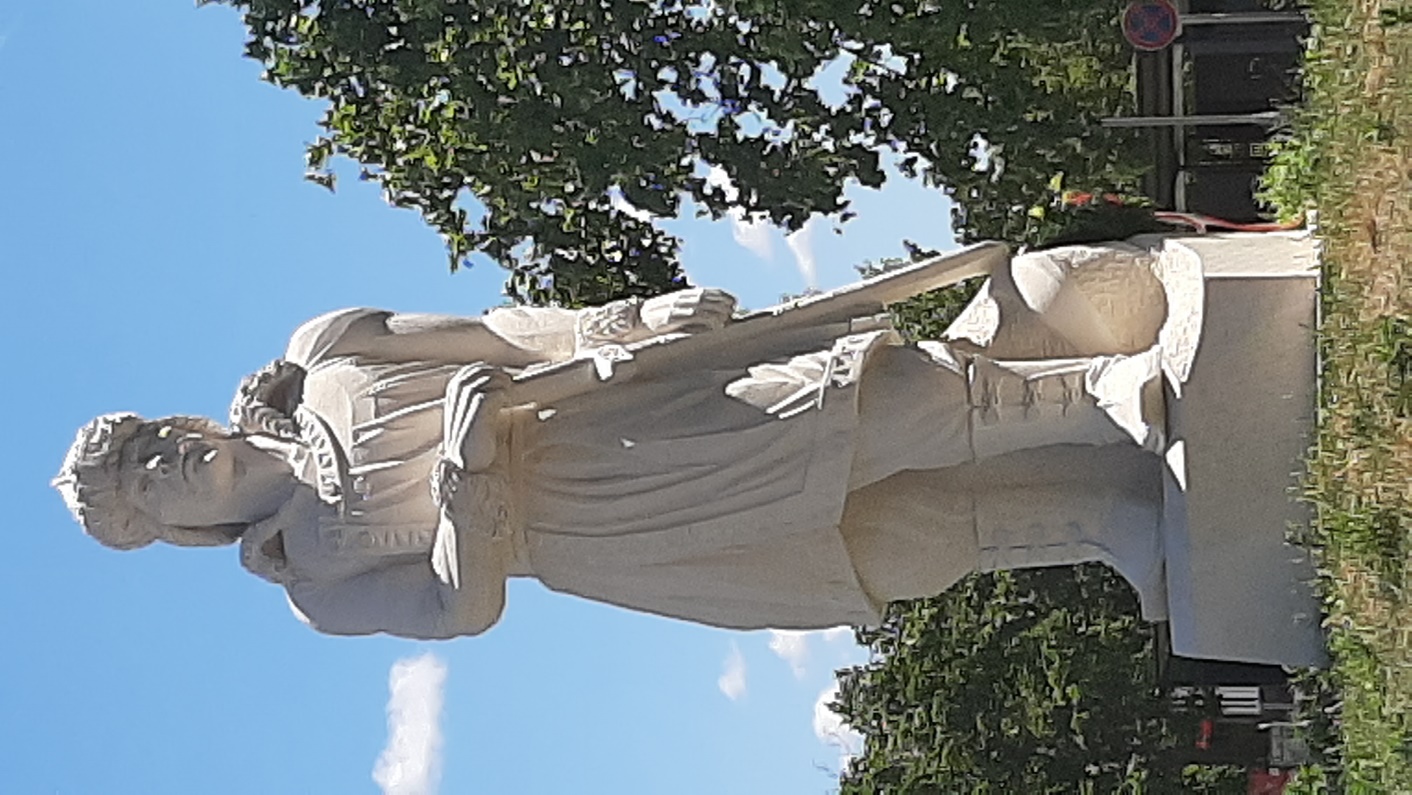 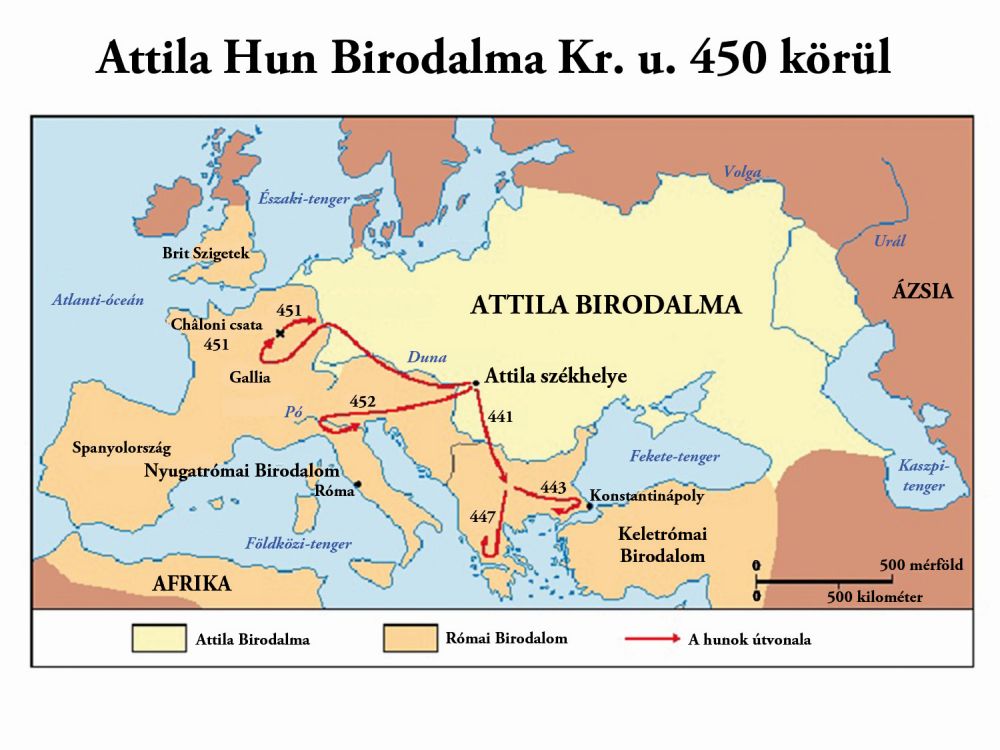 Attila legnagyobb csatája
Catalaunum 
(Chalon)  
Kr. u. 451
A HUN BIRODALOM BUKÁSA (453)Attila temetése, Csaba királyfi Csillagösvénye
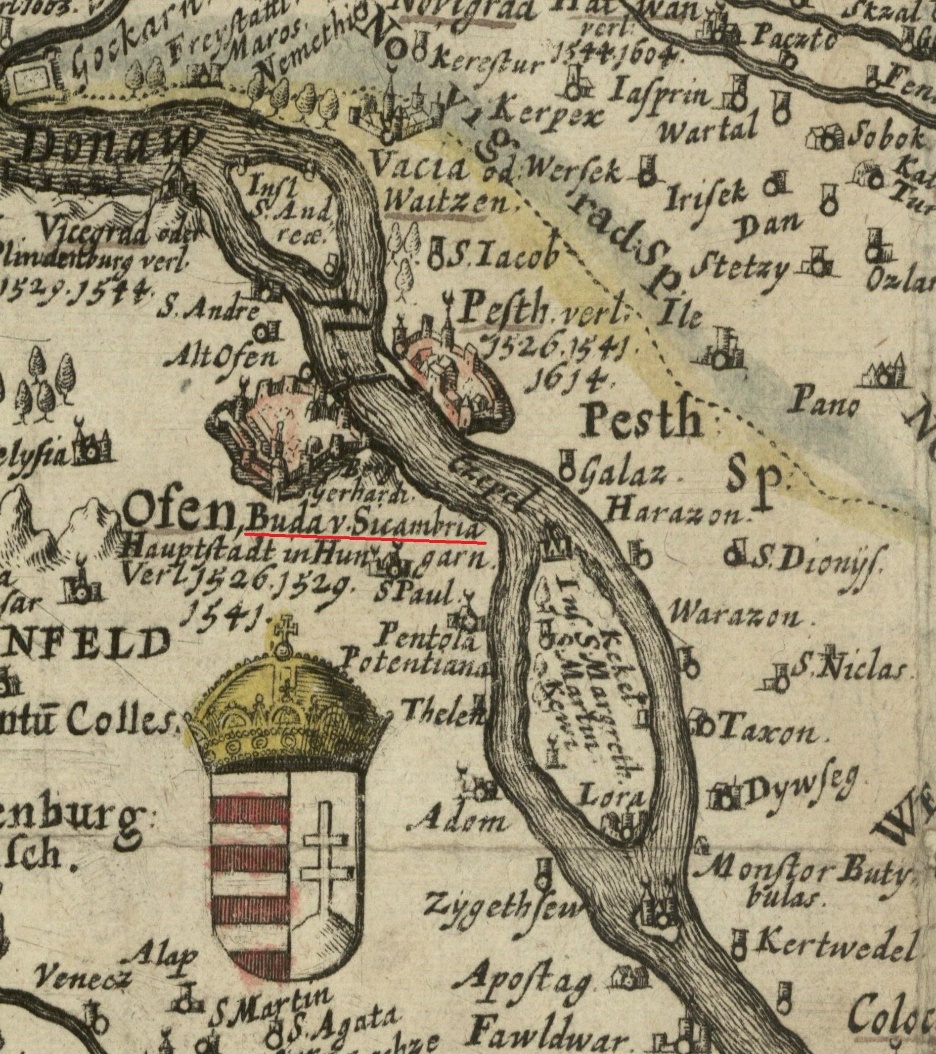 A magyar őstörténet forrásai:eredetmítosz, krónikák, muszlim szerzők, …
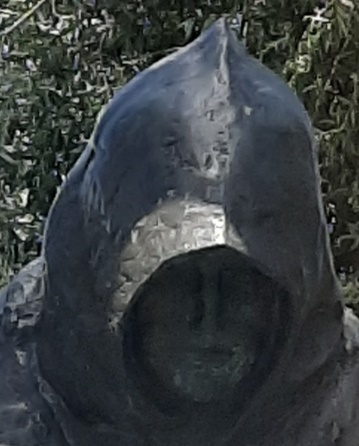 ANONYMUS
GESTA HUNGARORUM
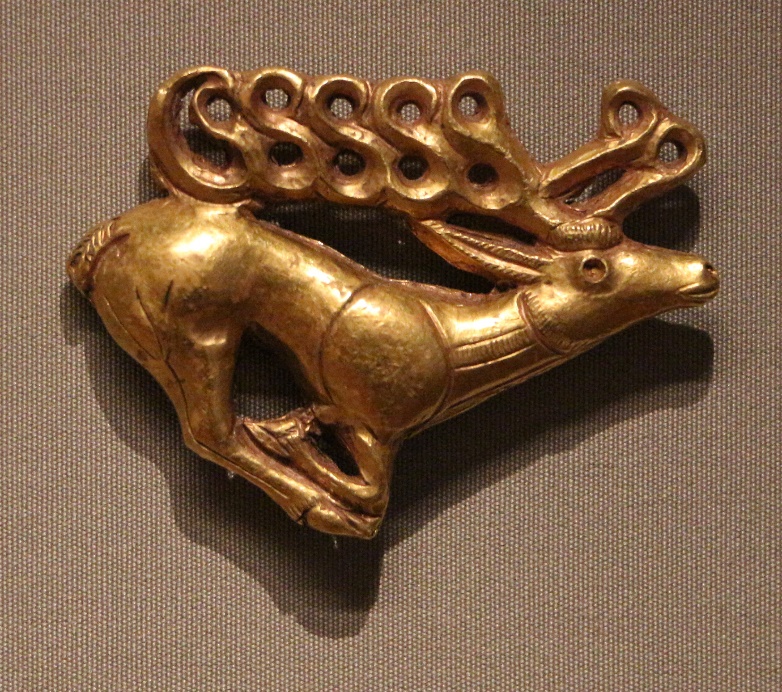 ETELKÖZ ÉS A VÉRSZERZŐDÉS
A HÉT VEZÉR
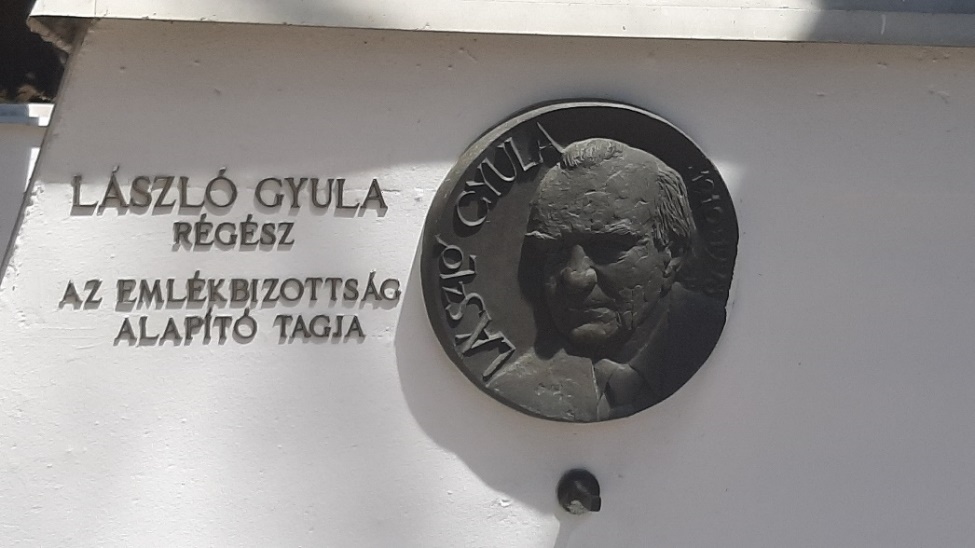 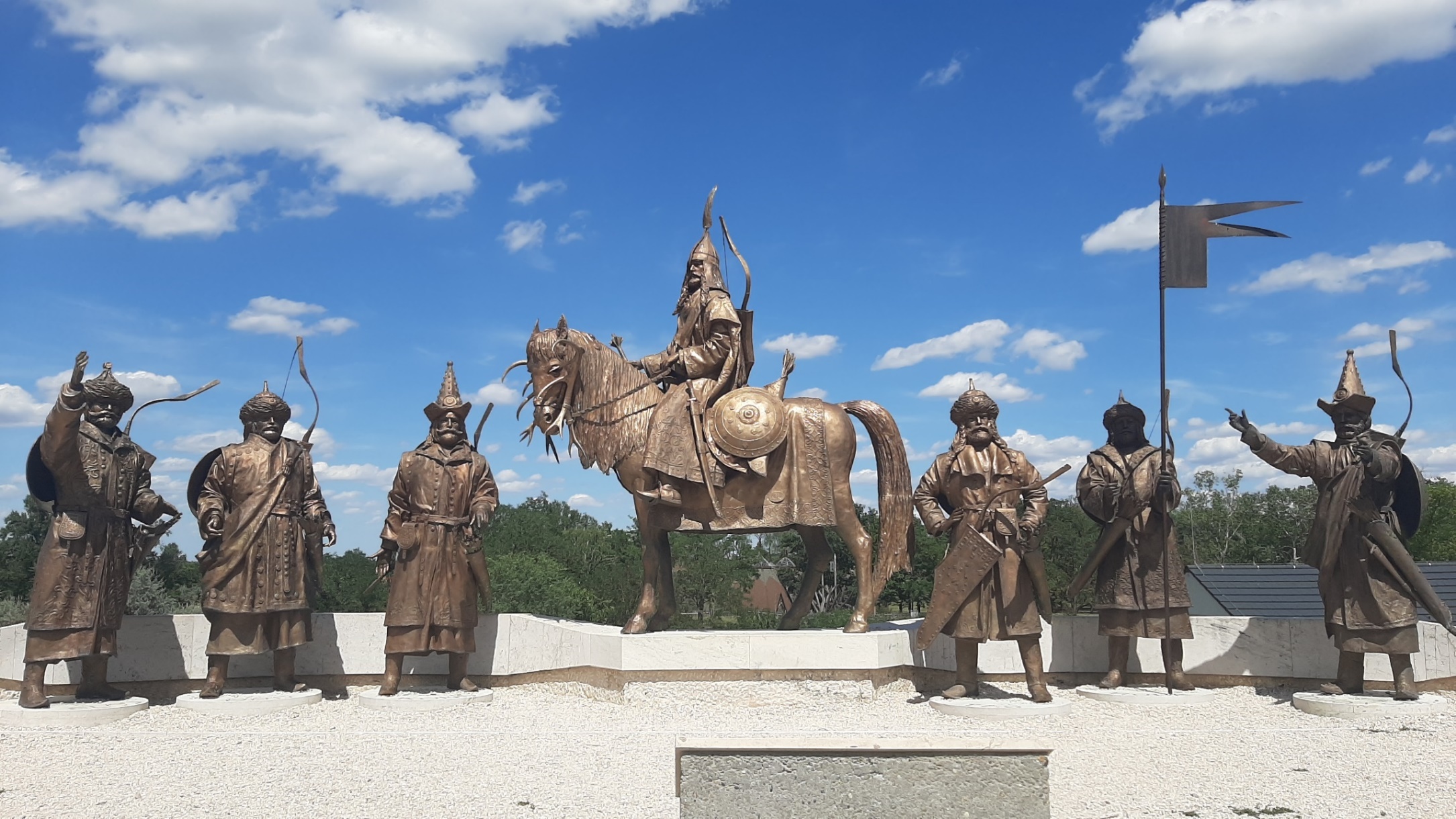 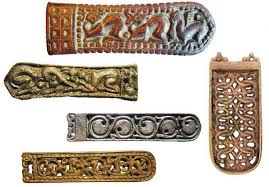 A HONFOGLALÁSa Feszty-körképen
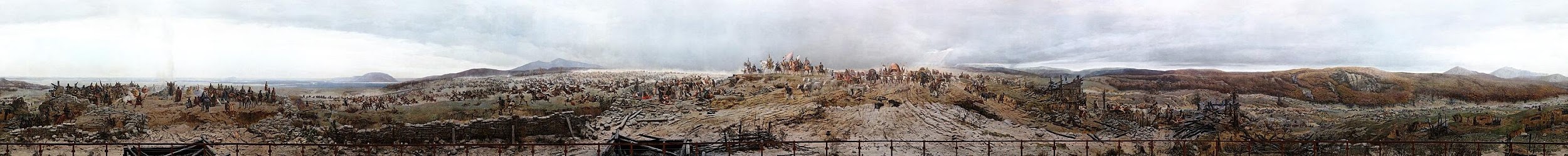 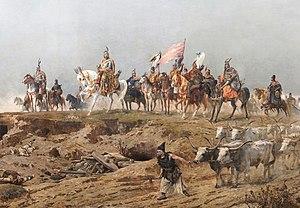 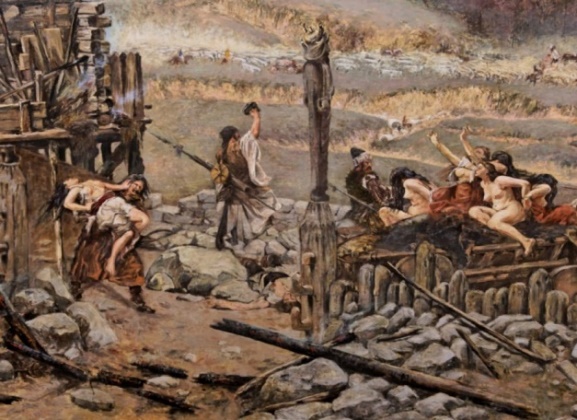 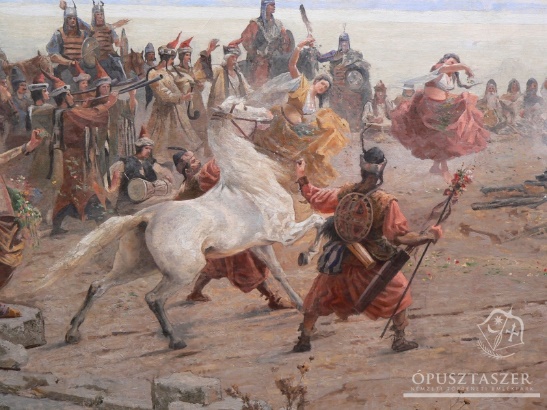 A Magyar Nagyfejedelemség
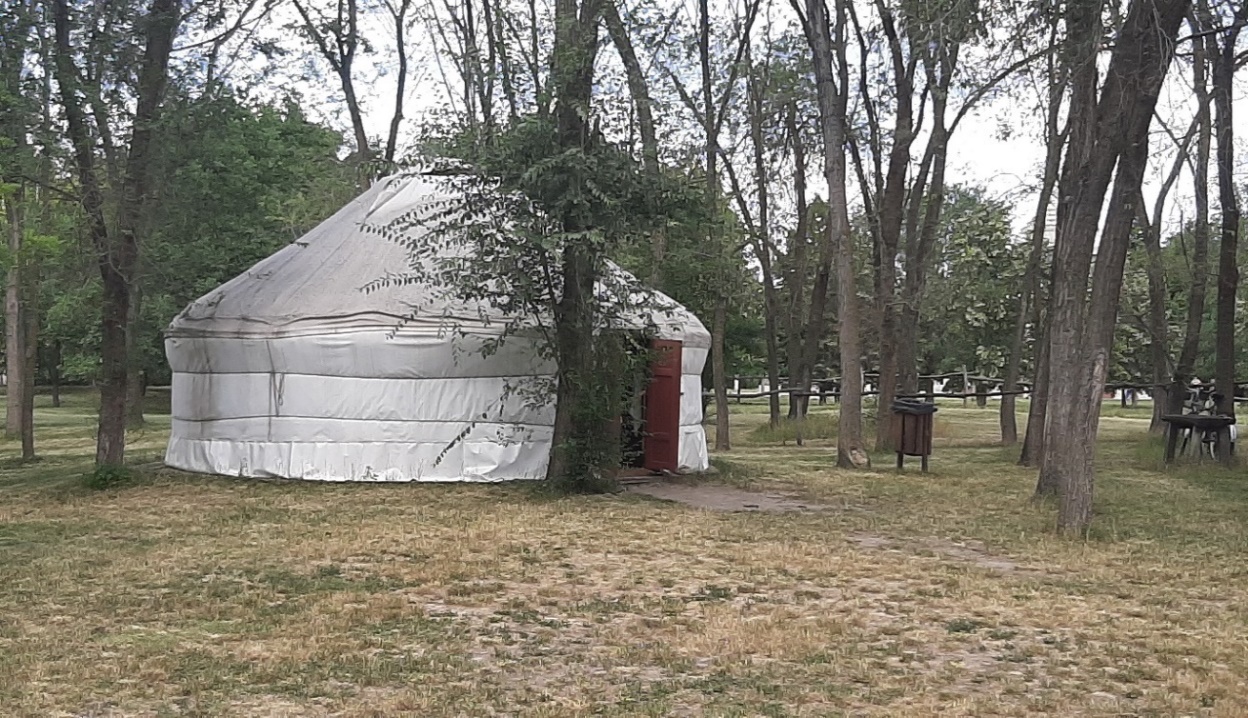 DGFHKJ
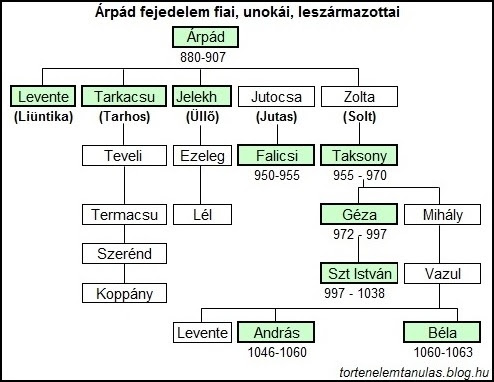 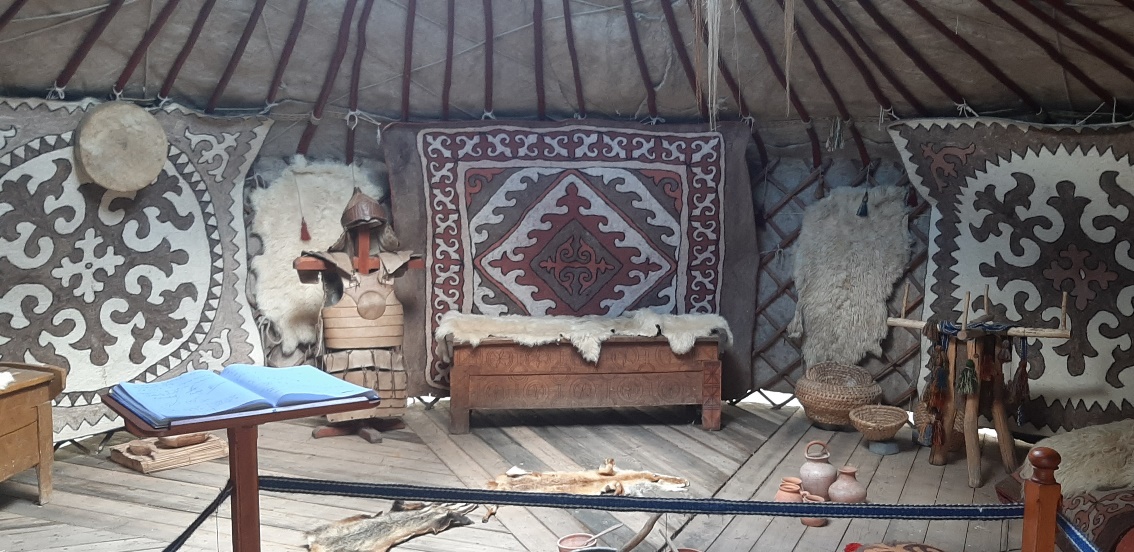 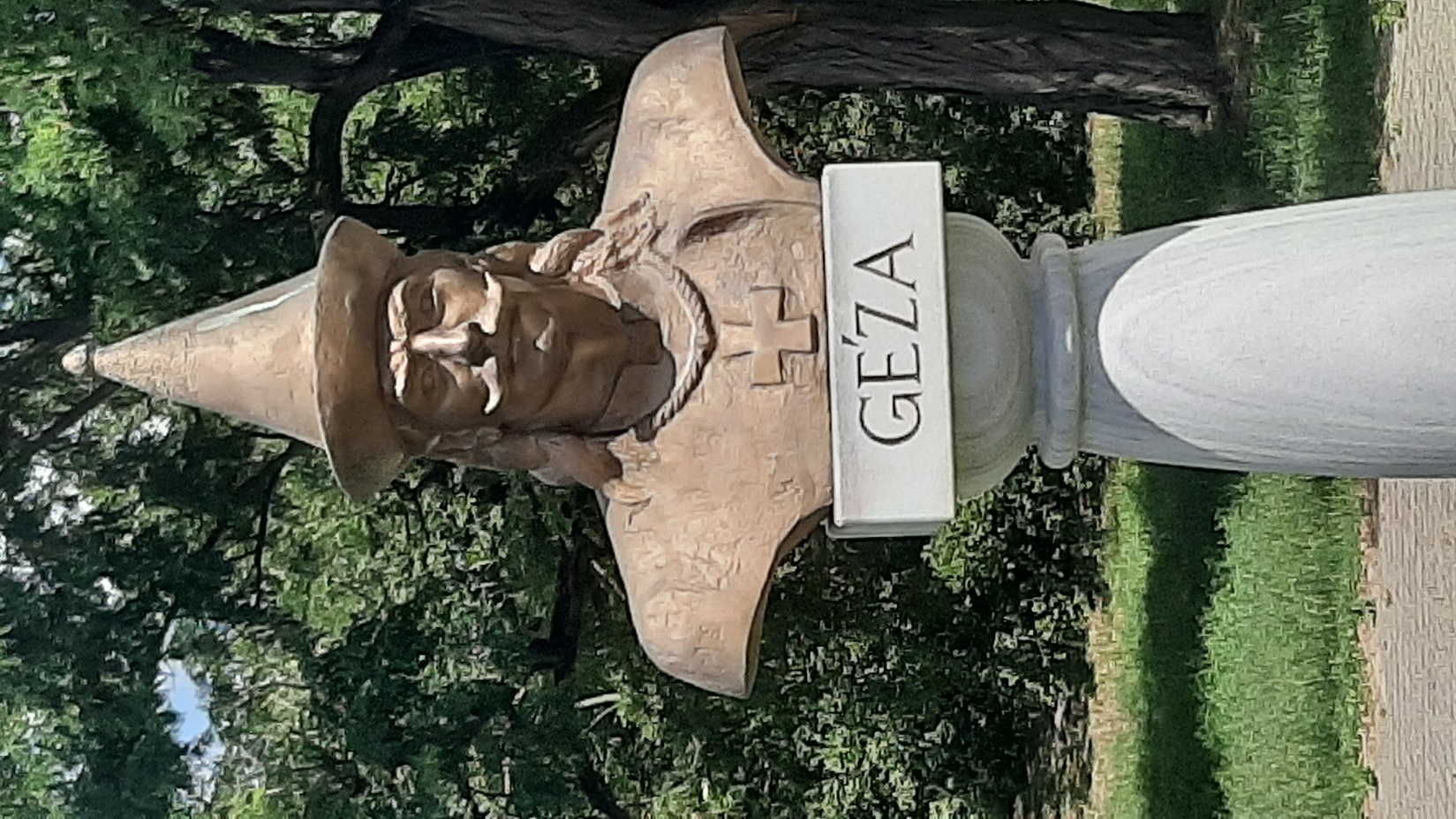 GÉZA NAGYFEJEDELEM URALKODÁSA972–997
GSDGDSGGD
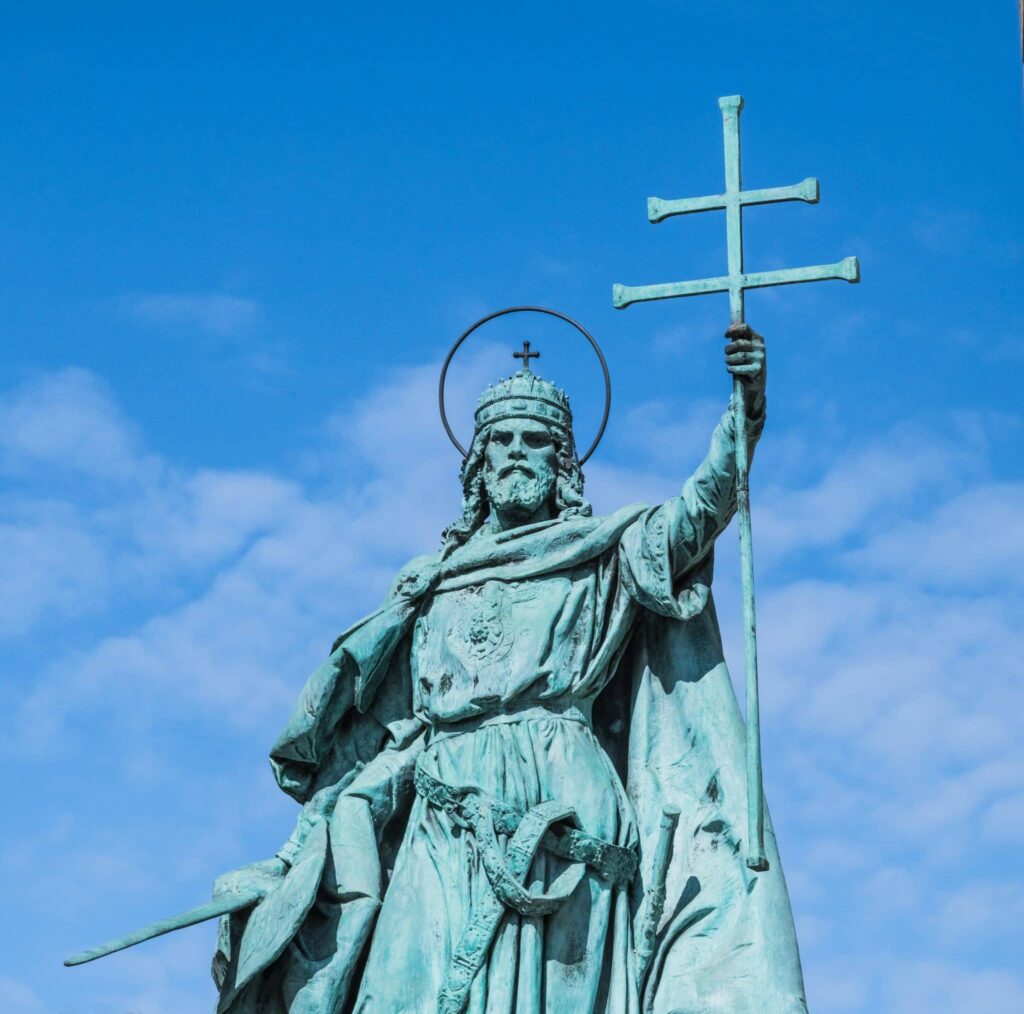 A kereszténymagyar      									Szent István királyállamalapítás							       uralkodása
A VÁRMEGYÉK MEGALAPÍTÁSA
PÜSPÖKSÉGEK ALAPÍTÁSA
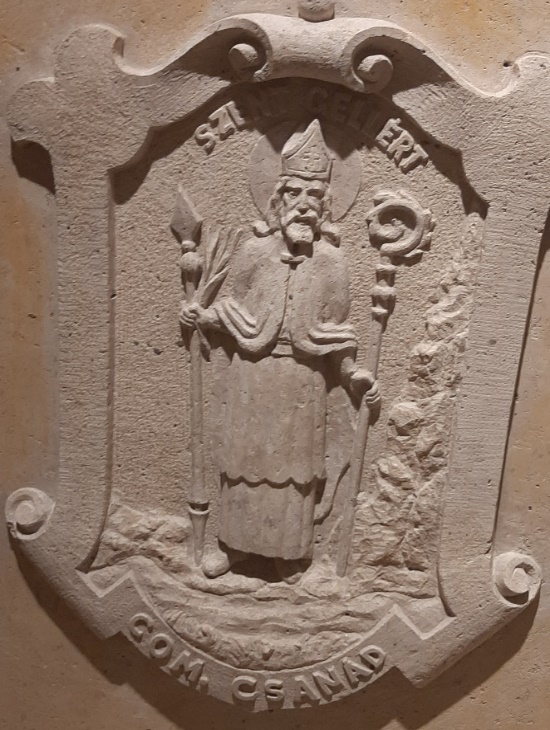 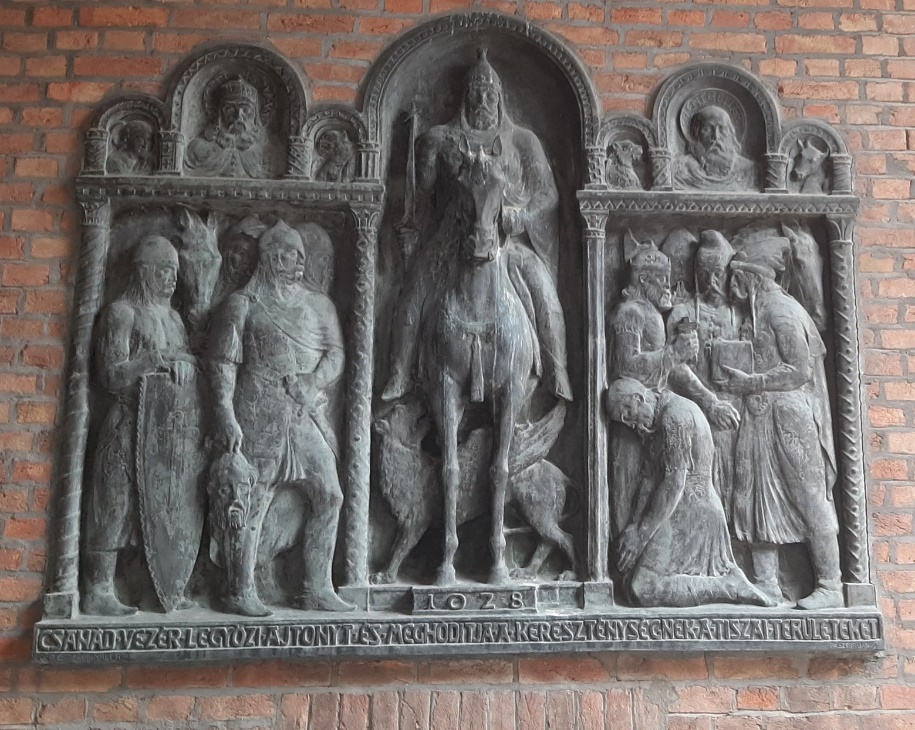 A magyar állam megszilárdulása 1:Szent László uralkodása 1077–1095
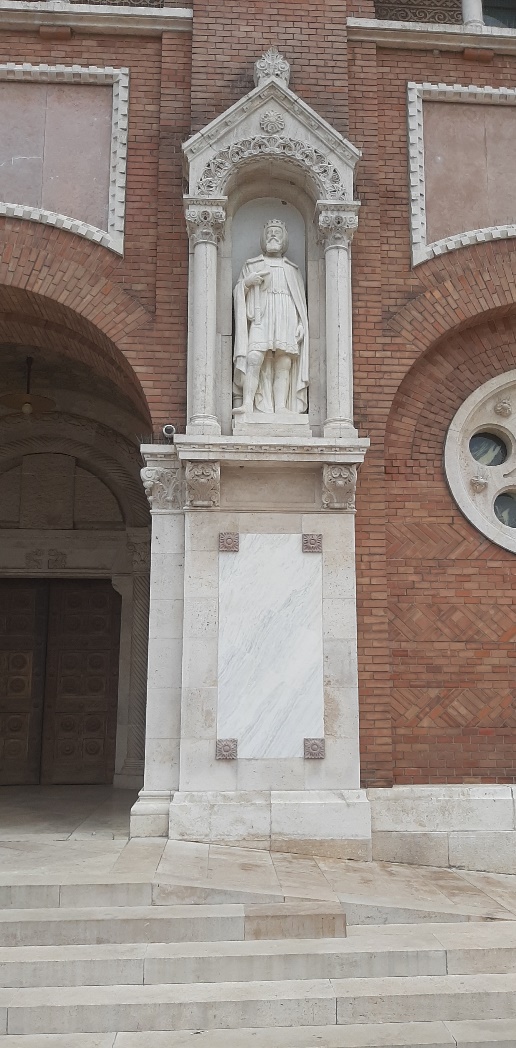 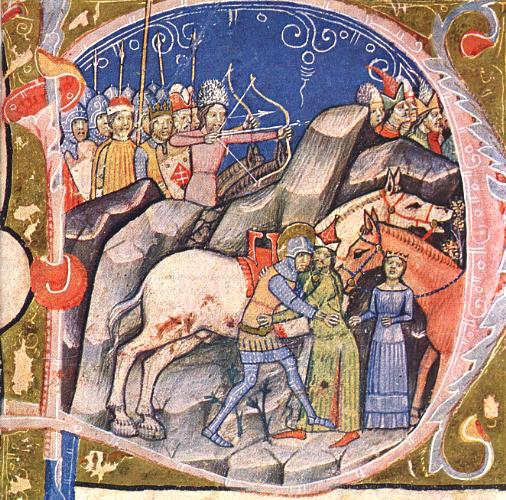 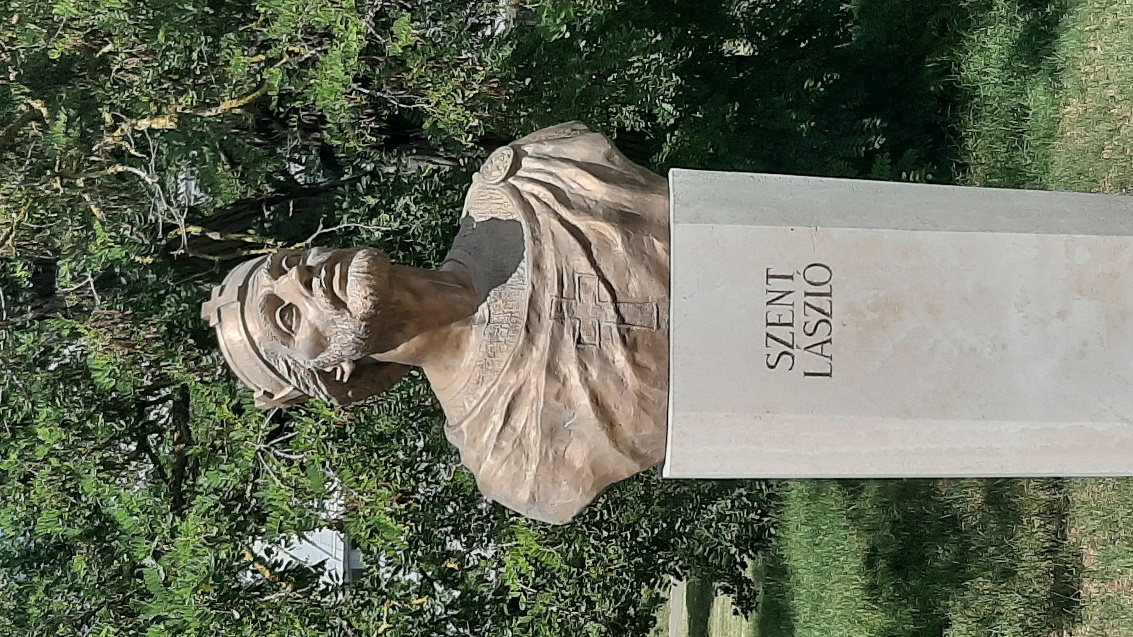 A magyar állam megszilárdulása 2:Könyves Kálmán uralkodása 1095–1116
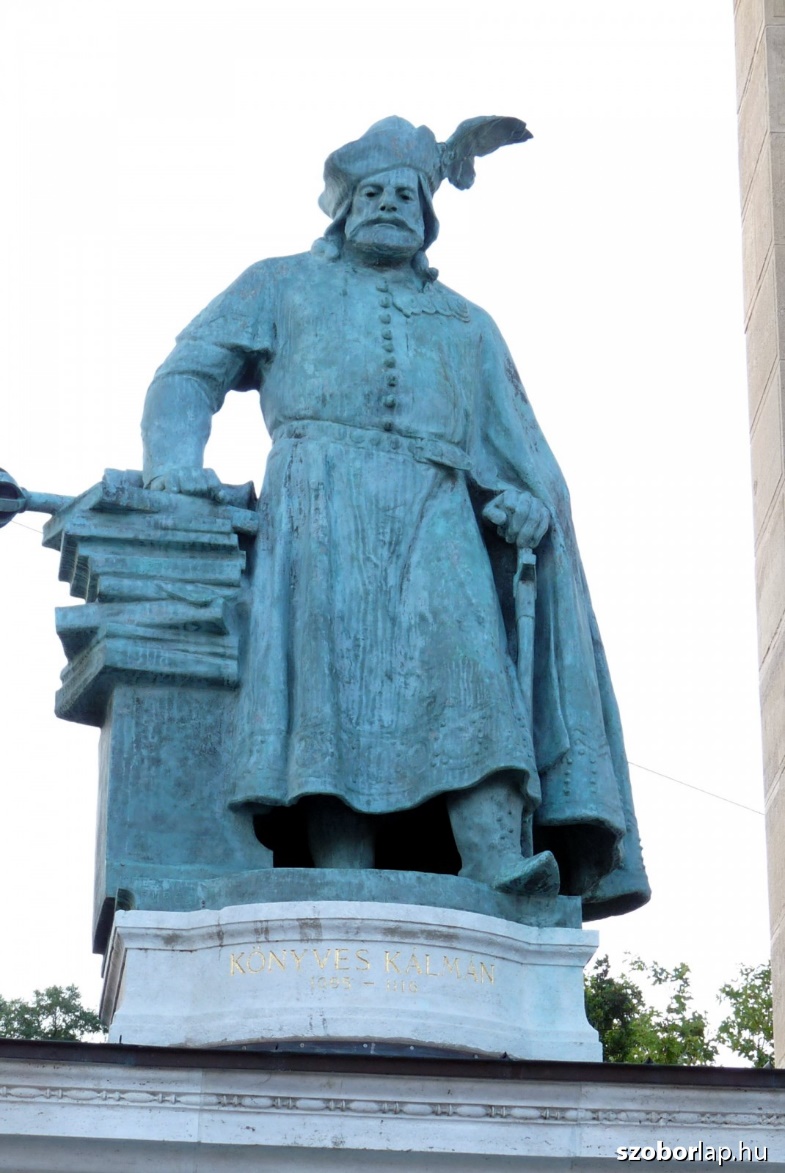 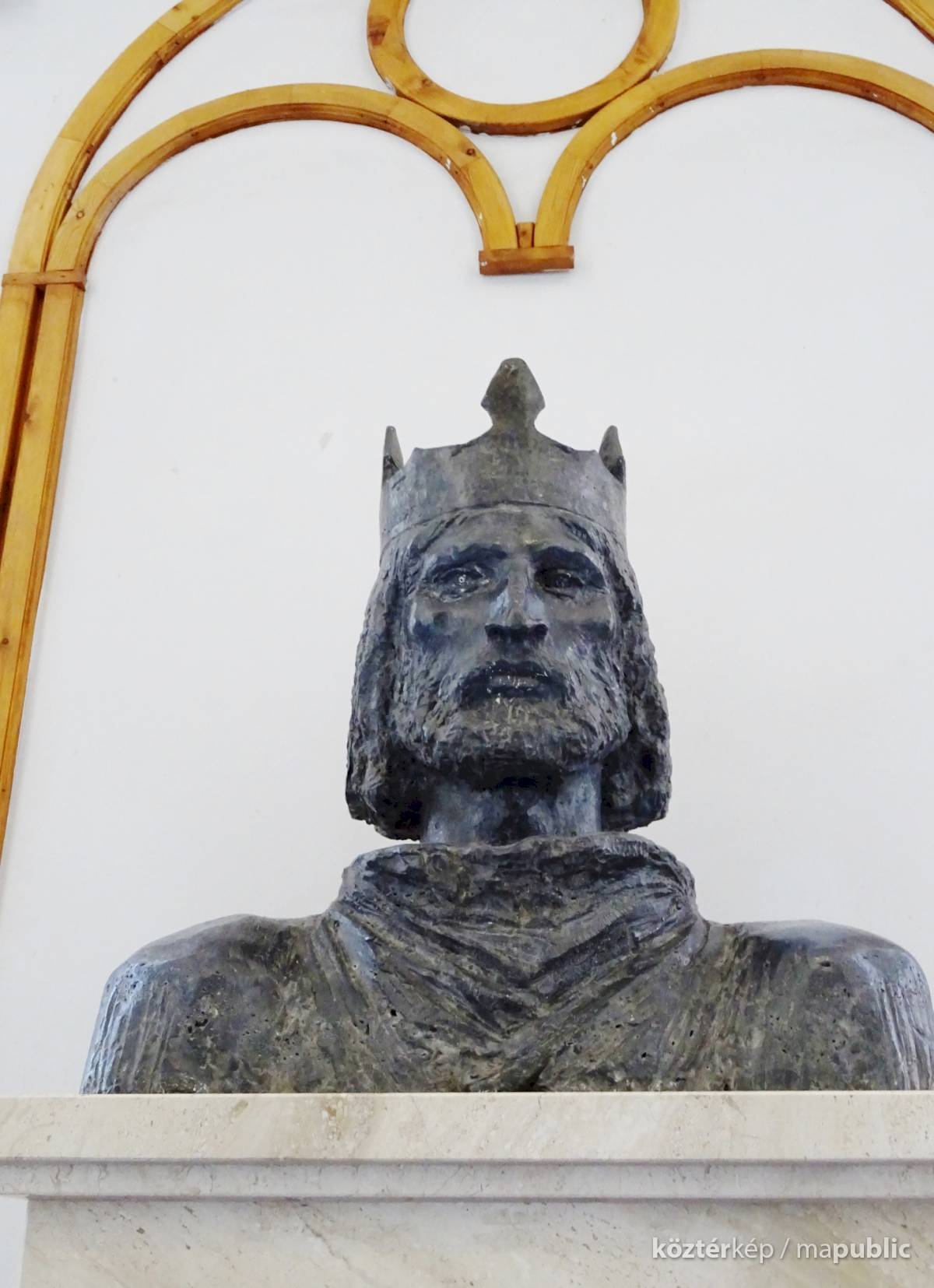 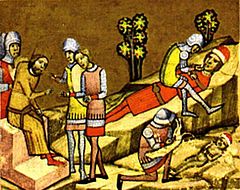 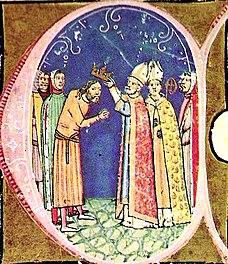 III. Béla uralkodása1141–1162
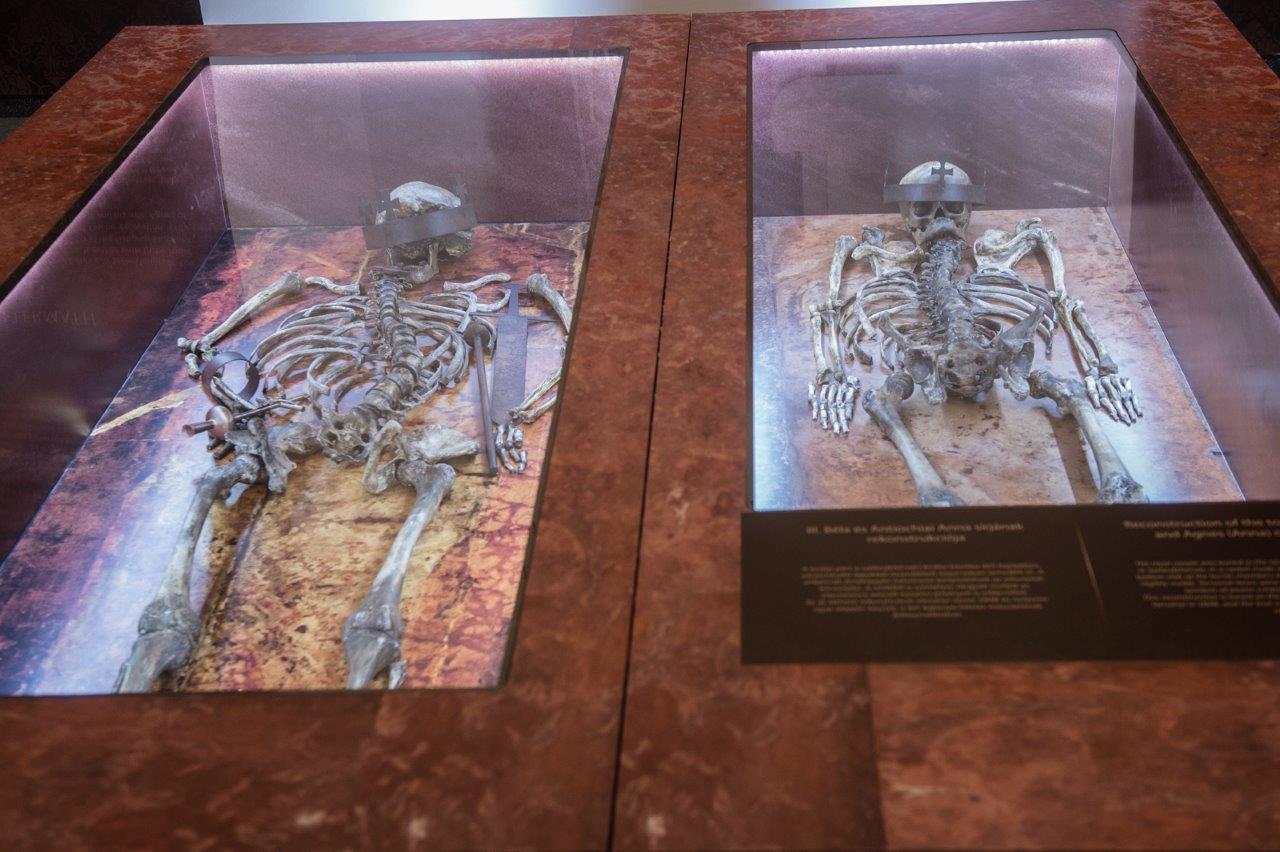 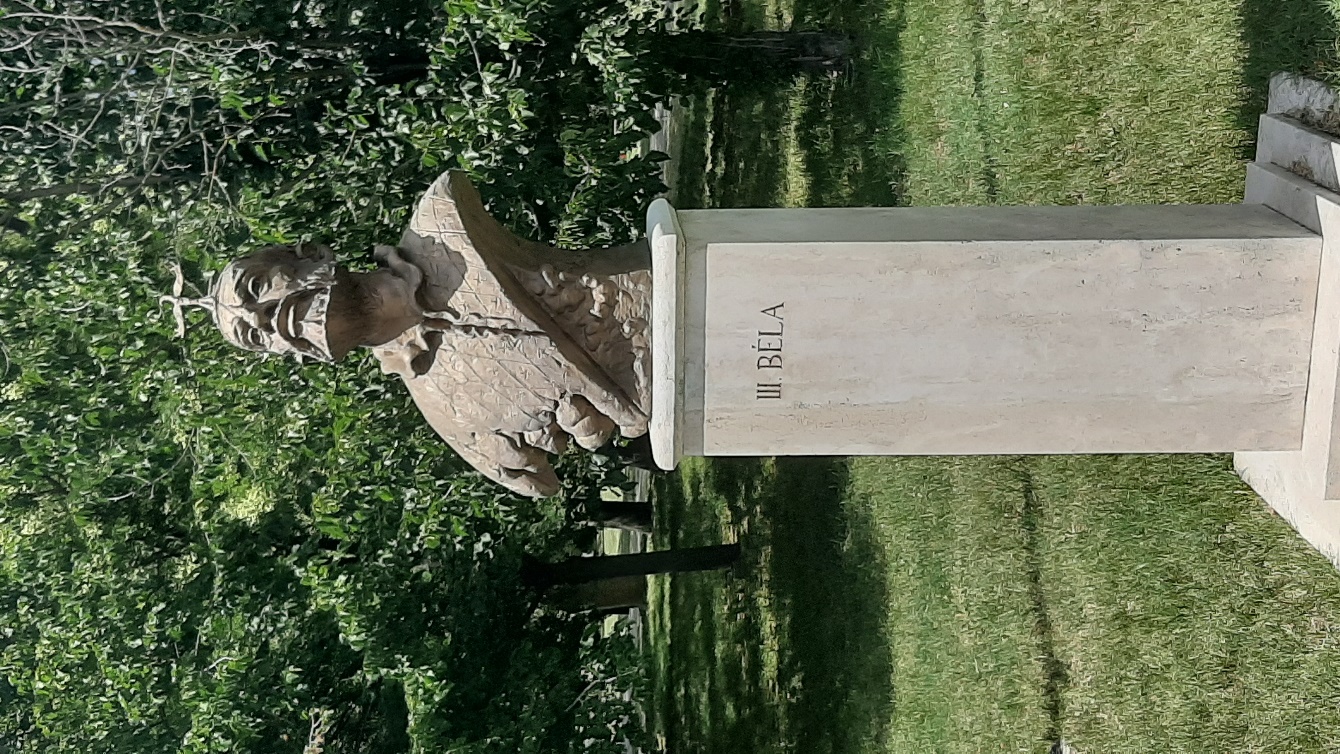 II. András (1205–1235) az Aranybulla, 1222
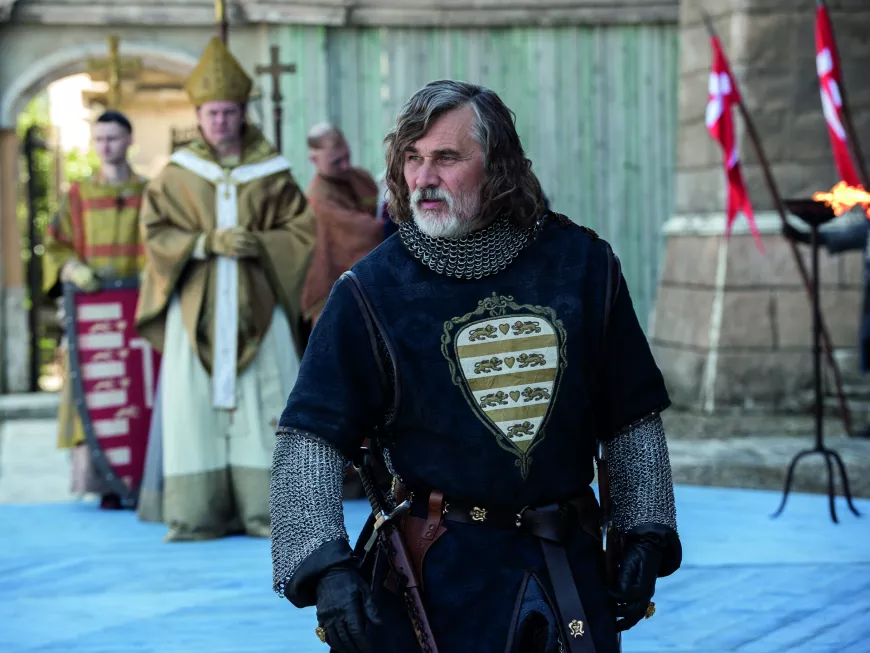 IV. Béla és a tatárjárás
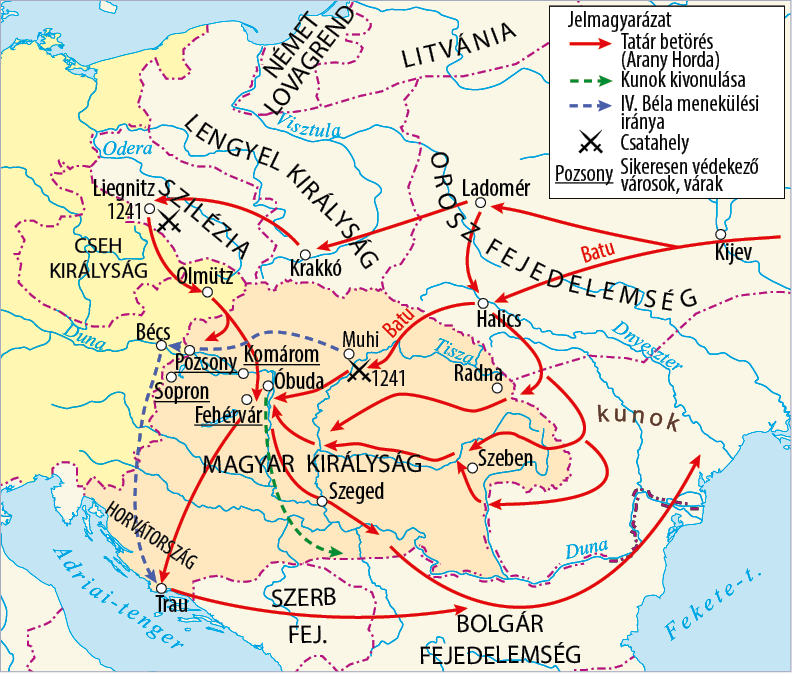 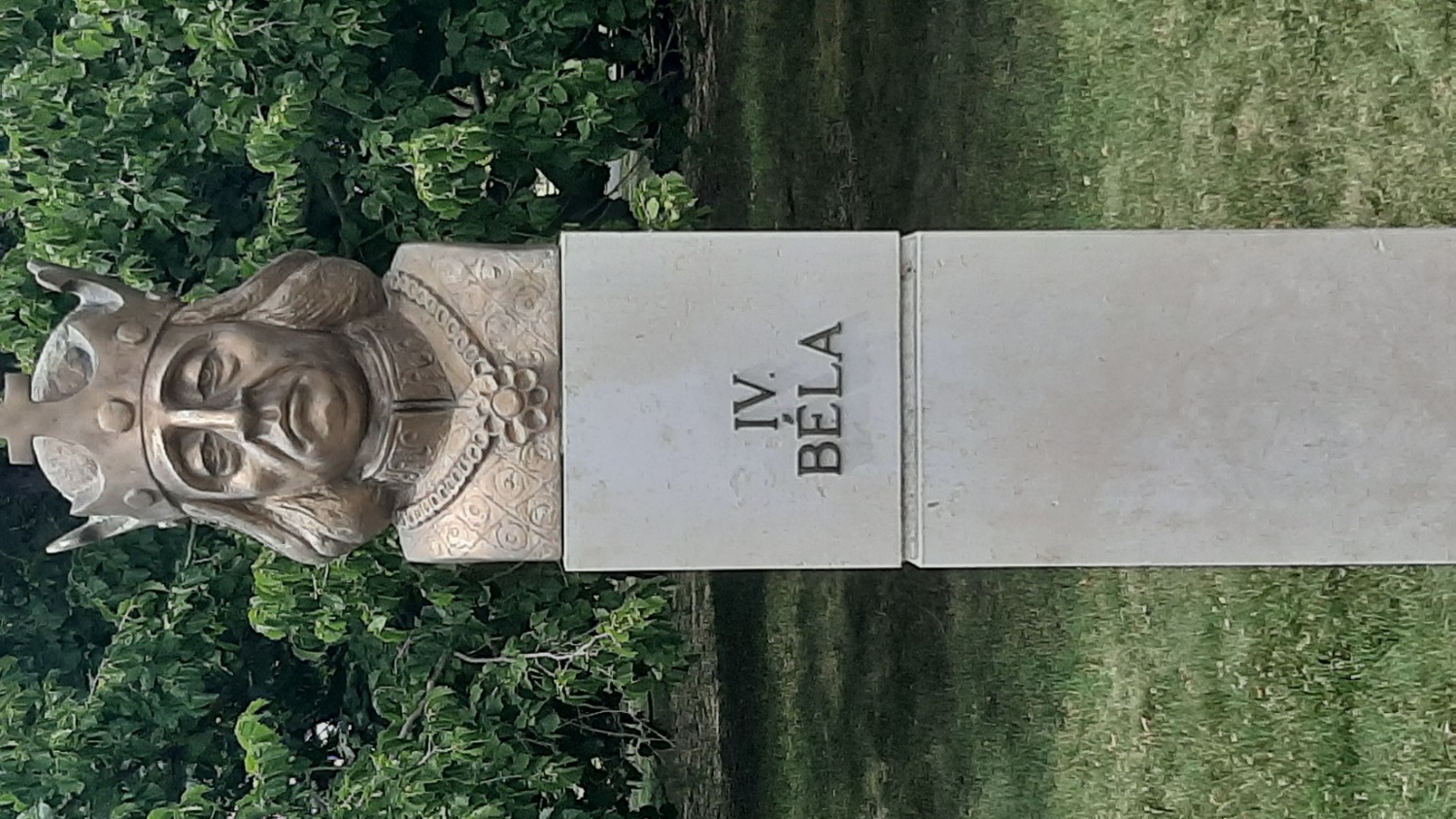 grhhht
Az „aranyágacska”:az utolsó Árpád-házi királyIII. András (1290–1301)
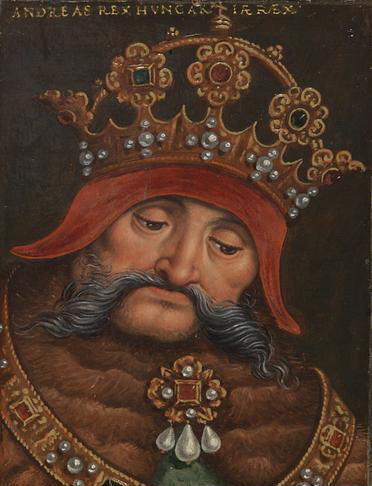 Az Árpád-ház jelentősége
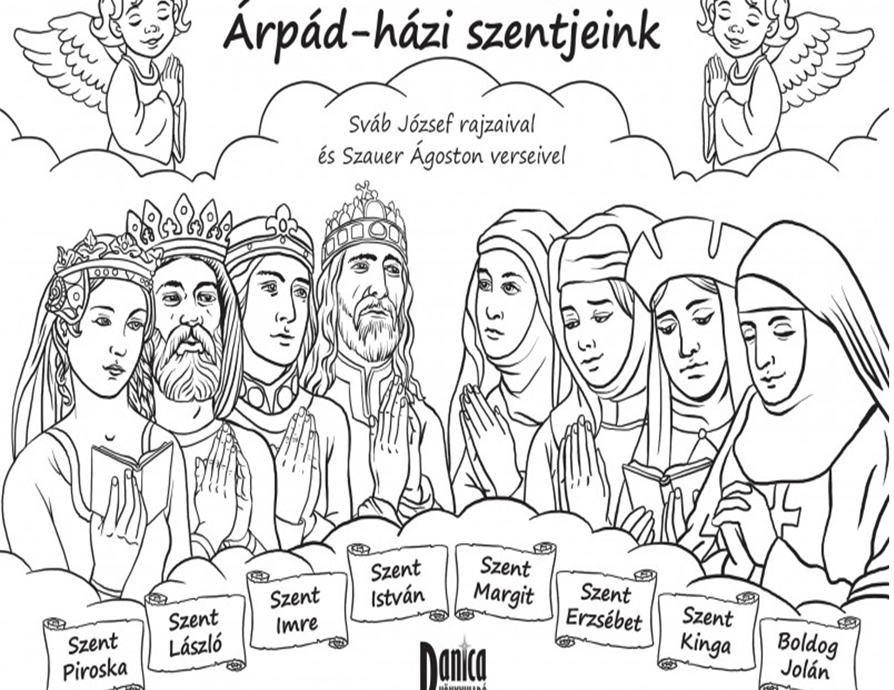 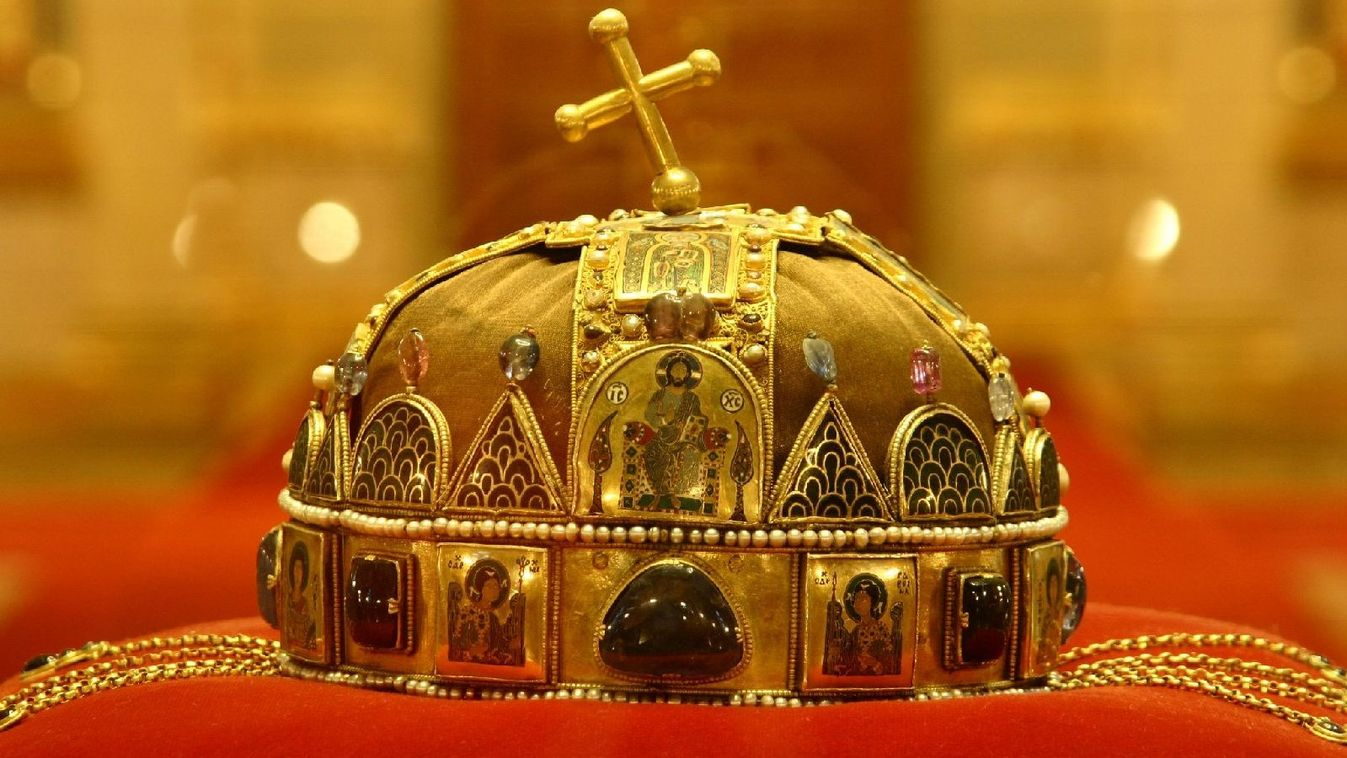 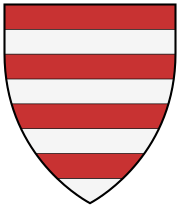 TALÁLKOZZUNK ÓPUSZTASZEREN!
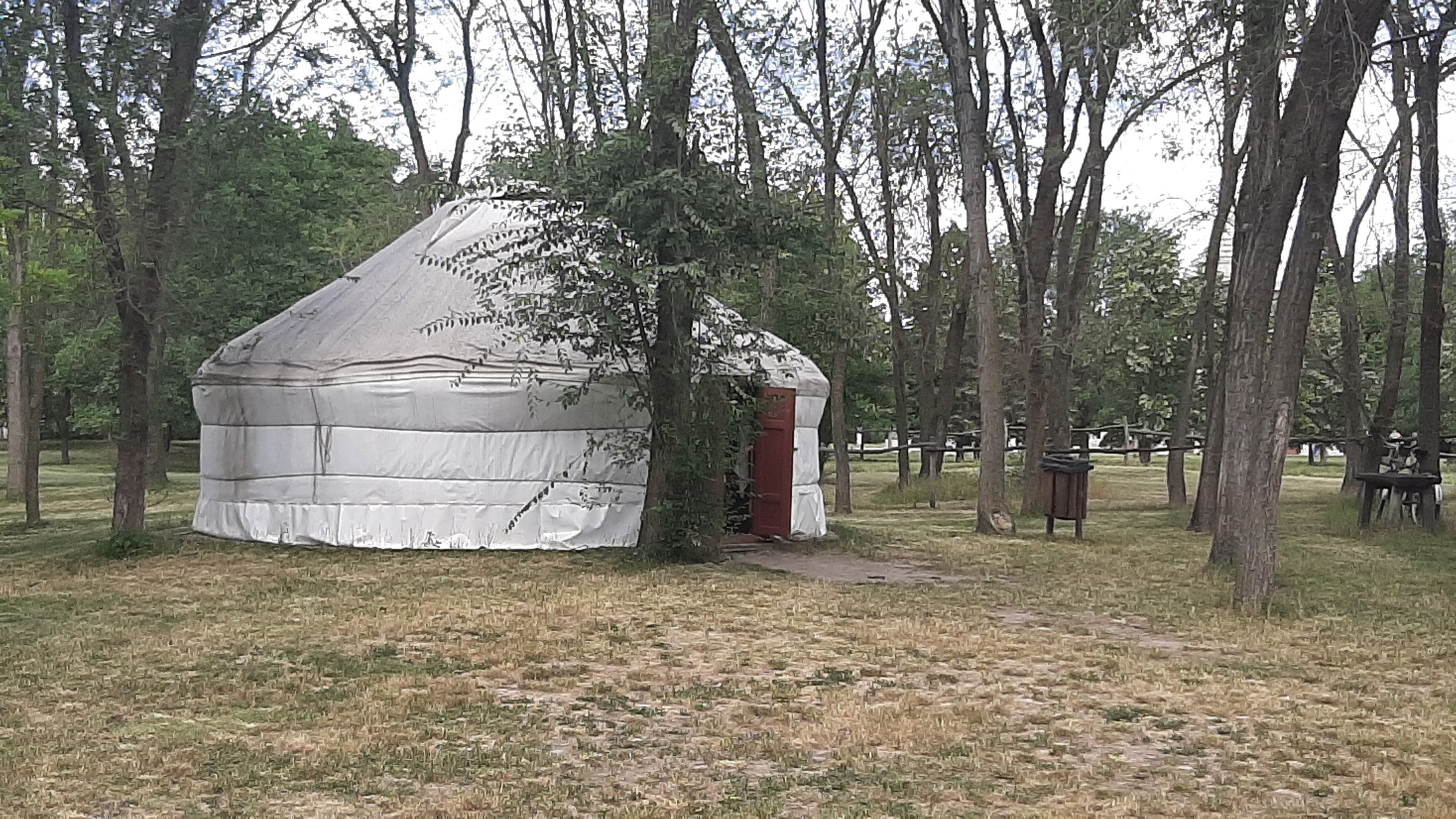